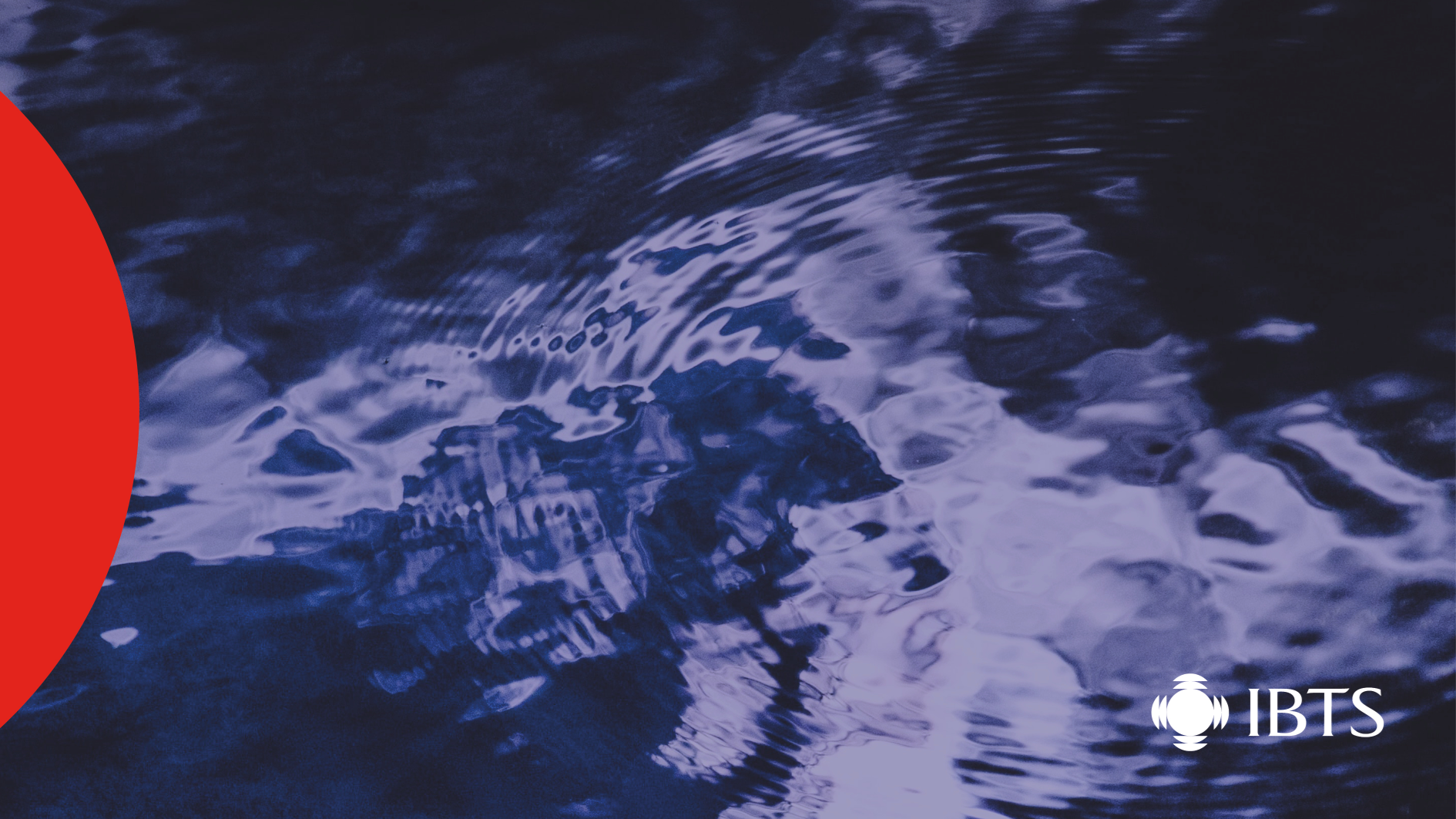 Vitale Gemeinde
Was ist eine vitale Gemeinde?
Untersuchung in GB von vitale Gemeinden – 7 Eigenschaften

Großes Gebot und großer Auftrag
1: Wir beziehen Kraft und Orientierung aus dem Glauben an Jesus Christus
2: Wir richten den Blick nach außen

Berufung der Gemeinde:
3: Wir finden heraus, was Gott heute will 
4: Wir wagen Neues und wollen wachsen

Zeichen des Königreichs
5: Wir handeln als Gemeinschaft 
6: Wir schaffen Raum für alle
7: Wir konzentrieren uns auf das Wesentliche
Anfang des Prozesses - Gemeindeabend:
Profil erstellen und über die Resultate sprechen
Was sind Stärken der Gemeinde?
Wo liegen Unterschiede?
Was hält uns auf?
Was fällt auf und welche Gemeinsamkeiten gibt es?
Woran wollen wir arbeiten?
Hafen - “geölte Maschine” - 2010
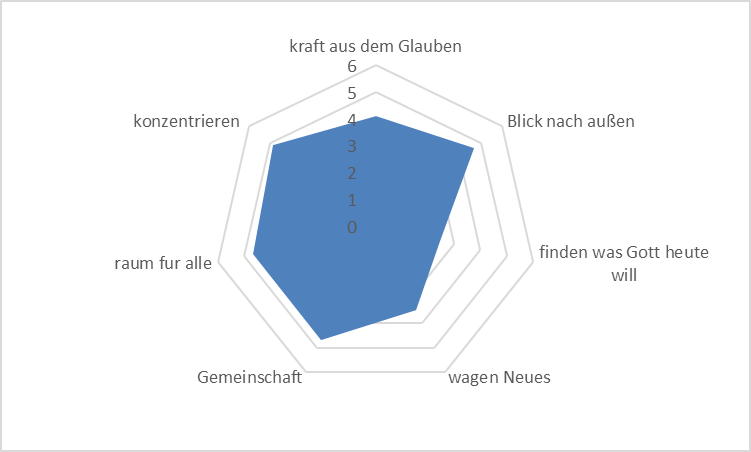 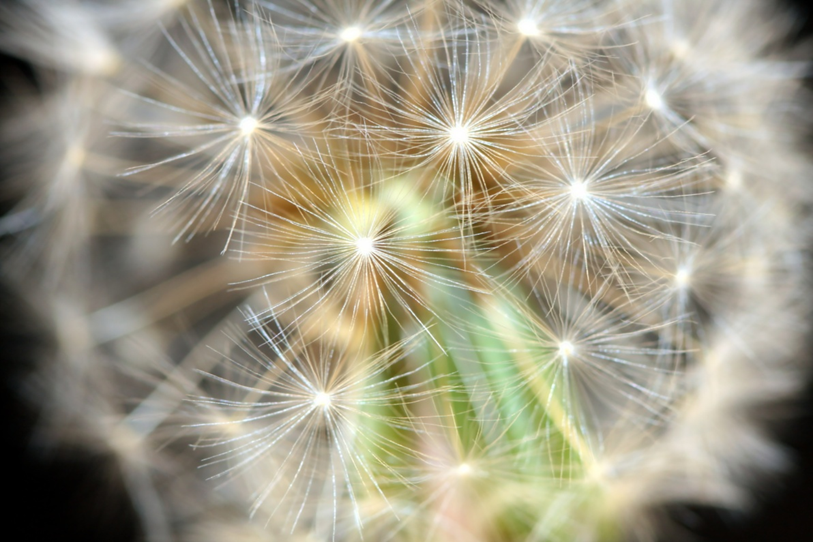 Kraft aus dem Glauben
Auf das Wesentliche konzentrieren
Blick nach außen
Herausfinden, was Gott heute will
Raum für alle schaffen
Als Gemeinschaft handeln
Wir wagen Neues
[Speaker Notes: pernis]
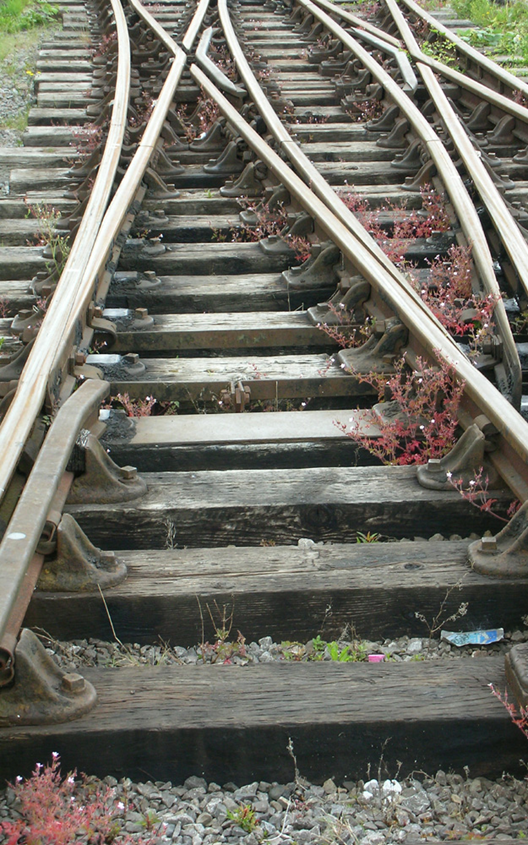 Garten 2011 - “Kreuzung”
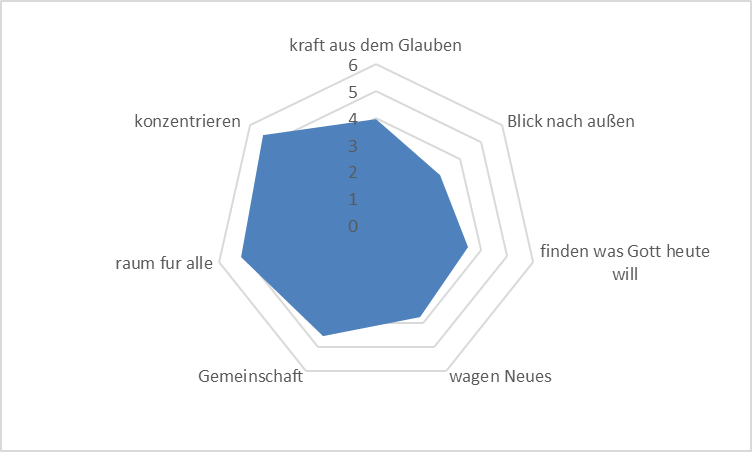 Kraft aus dem Glauben
Auf das Wesentliche konzentrieren
Blick nach außen
Raum für alle schaffen
Herausfinden, was Gott heute will
Als Gemeinschaft handeln
Wir wagen Neues
“Alle an Bord” 2014
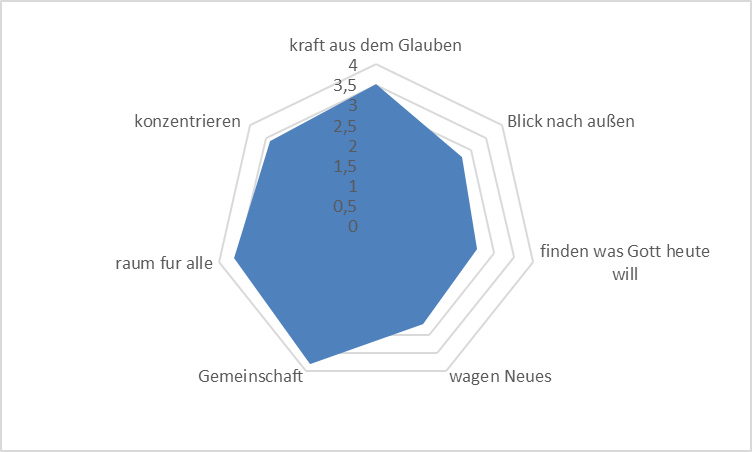 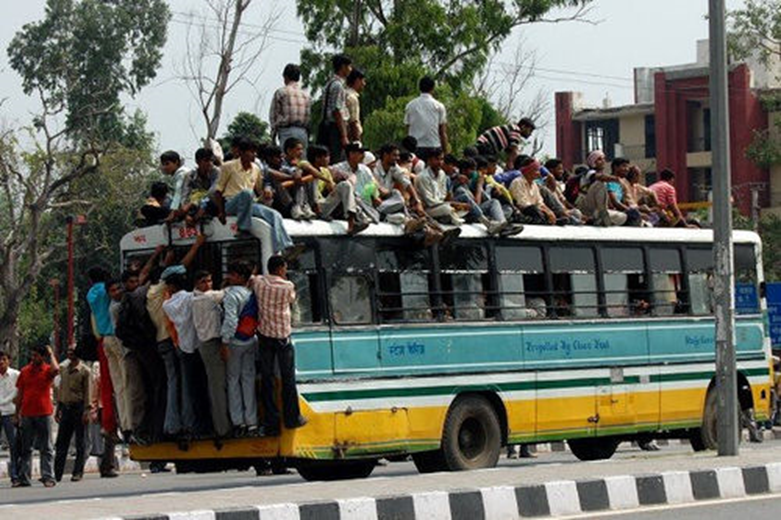 Kraft aus dem Glauben
Auf das Wesentliche konzentrieren
Blick nach außen
Raum für alle schaffen
Herausfinden, was Gott heute will
Als Gemeinschaft handeln
Wir wagen Neues
National
Auswertung
Gemeinden machen zu viel
Wenig tiefe Beziehungen in älteren Gemeinden und Gemeinden nach der Krise
Berufung ist nicht klar, Risiken werden vermieden
Blick nach außen leidet, wegen innergemeindlichen Beziehungen und der Vielzahl der Aktivitäten
Man ist es nicht gewohnt, positive Sachen beim Namen zu nennen
Der Inspiration mehr Raum gönnen
Ziele
Suchen, was Gott will: Berufung und Vision

Blick nach außen durch die Verbindung von Glauben und Leben

Wachsen im Glauben: Menschen helfen, Gottes Liebe zu erfahren und Gott und einander zu dienen
Empfehlungen
Inspiration durch den Glauben mit dem Suchen nach Gottes Willen verbinden

Prioritäten ordnen, weniger Aktivitäten, mehr Umgebungs- und zielgerichtet sein

Emotionales Klima in Gemeinden fördern

Gute Praxis in Gemeinden stimulieren

Gemeindegründungsprojekte als Vorbilder für alte Gemeinden
[Speaker Notes: Verbinden bezield zijn door geloof en zoeken wat God wil 
jaarthema’s rond discipelschap, module veranderkunde, publicatie
Prioriteren, minder activiteitgericht, meer omgevingsgericht 
minder organiseren, meer netwerken & leergemeenschappen
Emotioneel klimaat in gemeenten bevorderen 
Interim-voorgangers, module gemeente als gezin
Goede praktijken gemeenten stimuleren 
praktijkverhalen vertellen, gemeenten verbinden
Pioniersplekken als voorbeelden voor gemeenten]
Richtlinien
Jahresthemen über Glaube und Jüngerschaft 

Themen Urteilsvermögen und Unterscheidung

Interimspastoren in zu begleitenden Gemeinden einsetzen 

Trainieren von Gemeinschaftssystemen, Veränderungen akzeptieren

Lehrgemeinschaften zum Thema Vitalisierung

Begleitung von älteren Gemeinden in Pionierprojekten
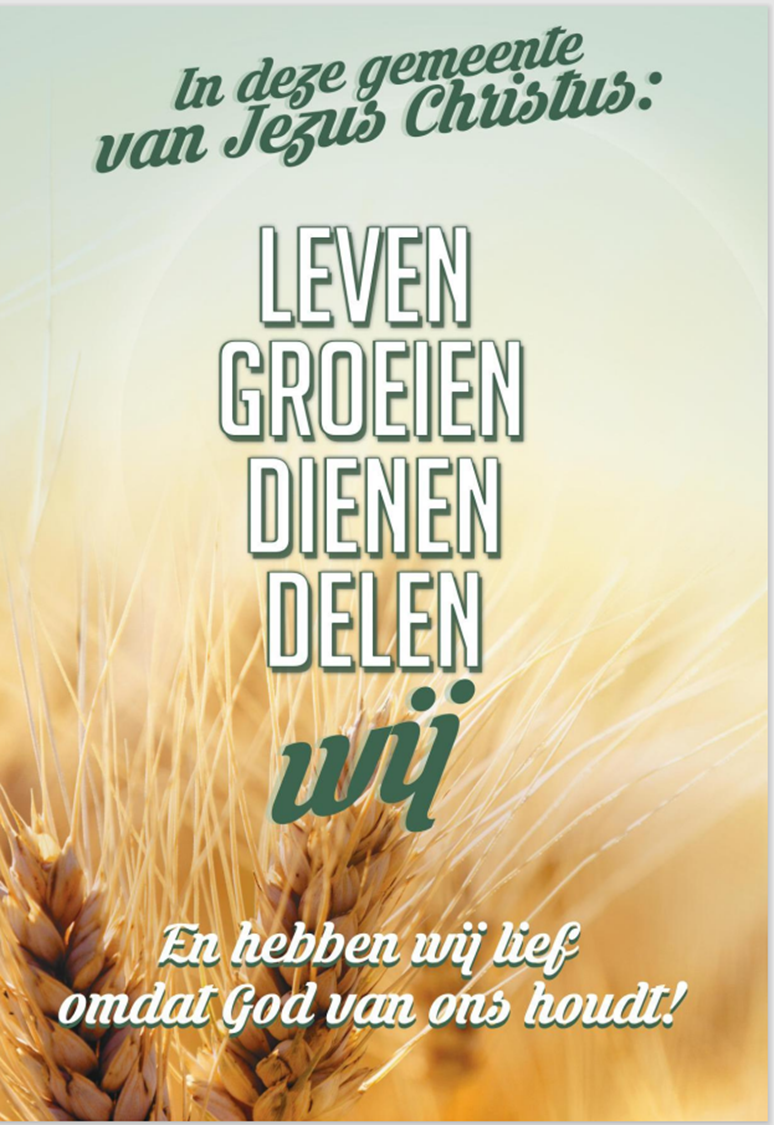 Hafen 2022
[Speaker Notes: Ontspannen sfeer, nog steeds klein, stabiel
Verschillende jonge voorgangers, groeiplek
VG aangenomen samen met andere gemeente
P 1 visiedoc Zoeken naar de wil van God]
Garten 2022
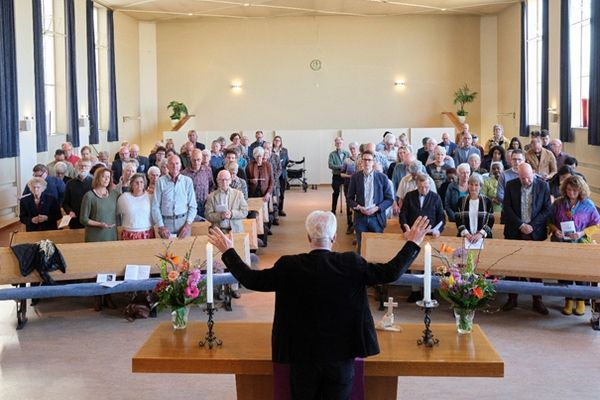 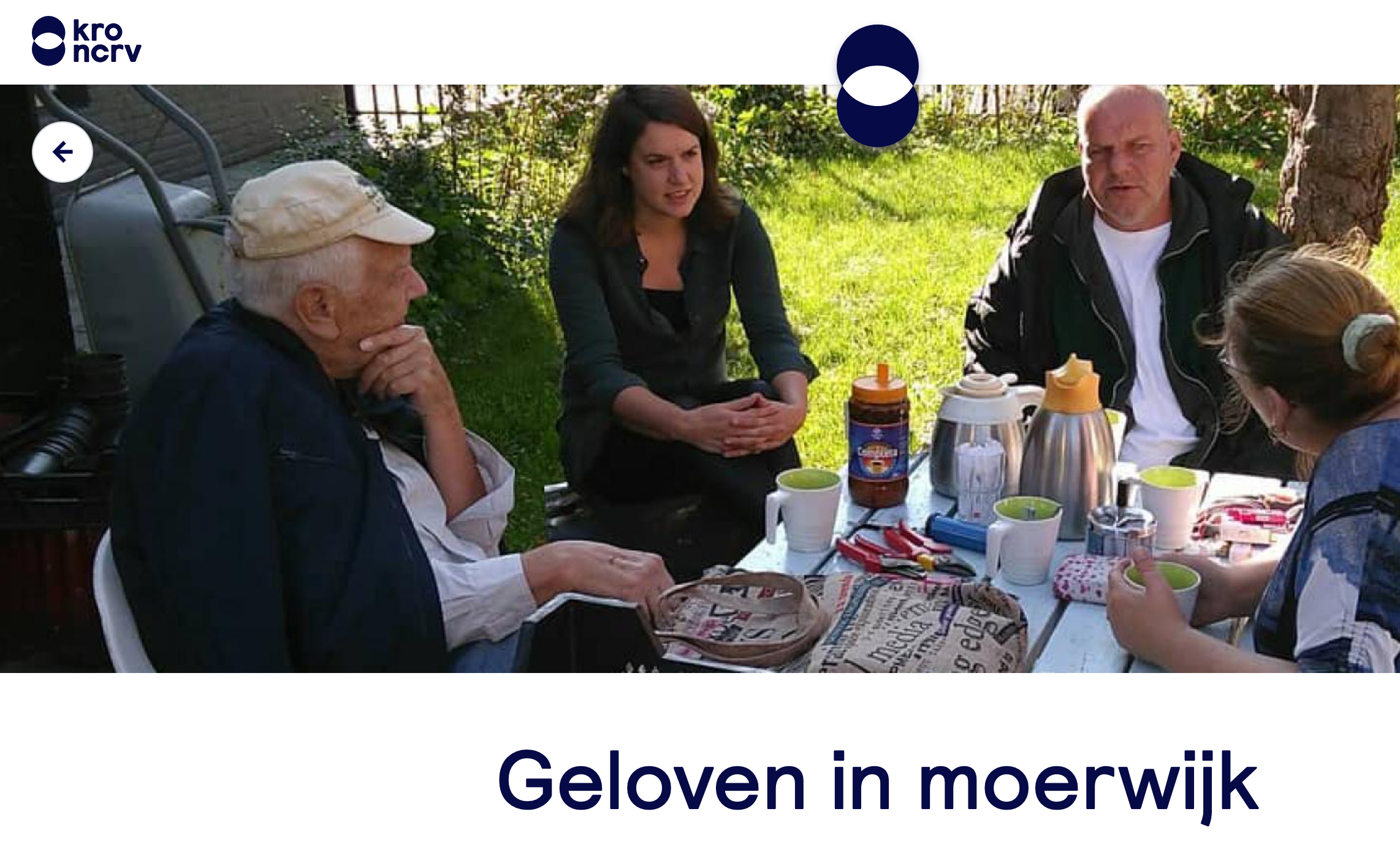 “Alle an Bord” 2022
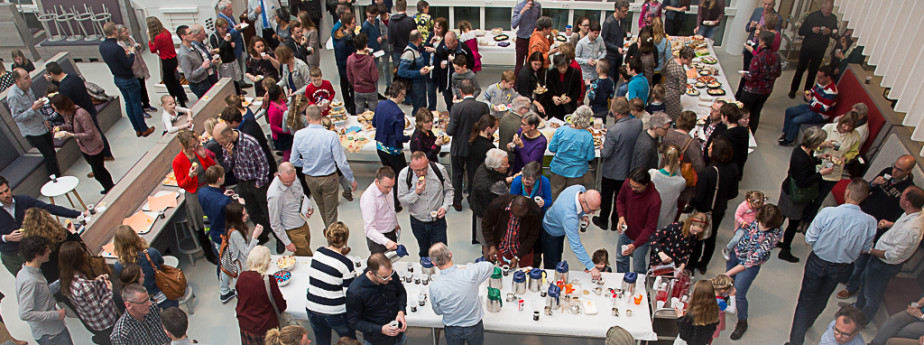